Karel Čapek
Beranová, Černohorská, Remsová, Truněčková
Základní informace
Narozen: 9.1.1890
Úmrtí: 25.12.1938
Spisovatel, novinář, amatérský fotograf
Manželka: Olga Scheinpflugová
Sourozenci: Josef a Helena
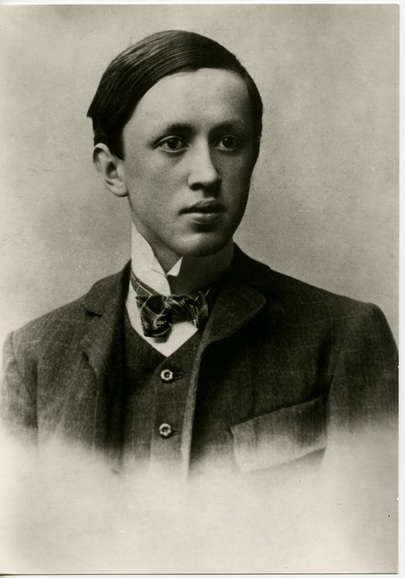 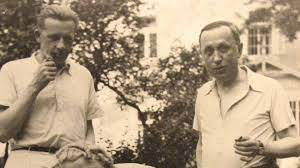 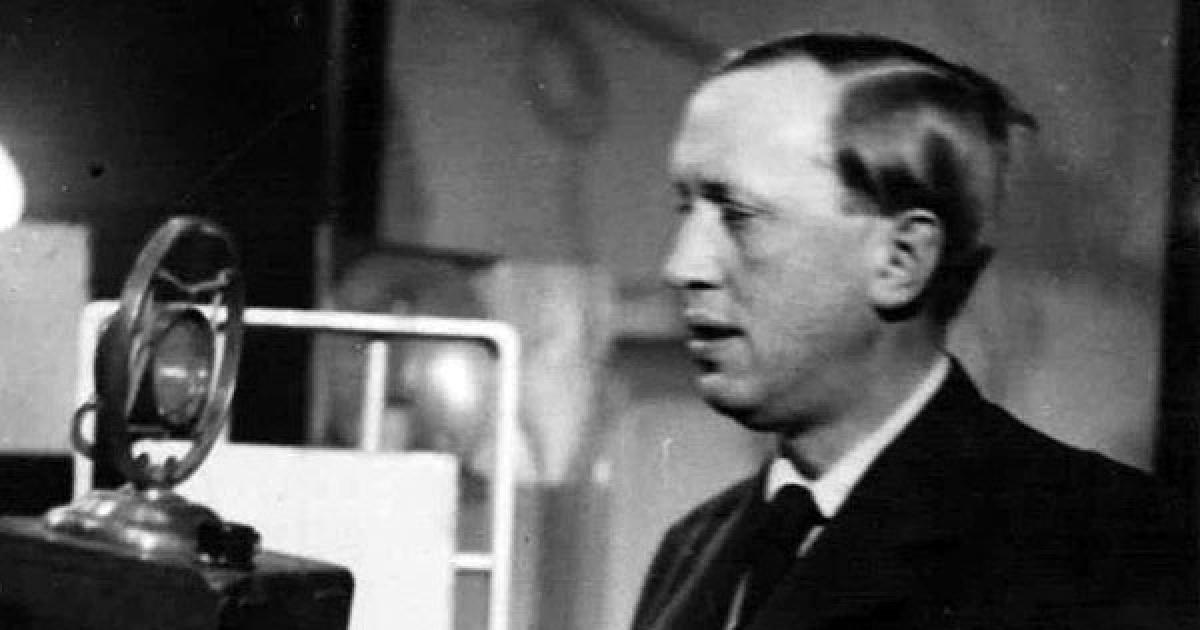 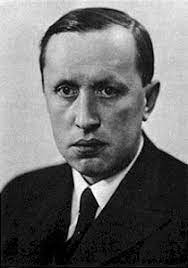 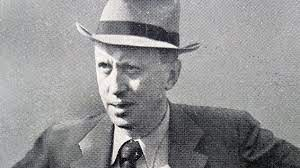 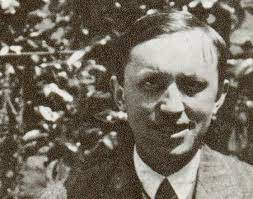 Život
Narozen v Malých Svatoňovicích 
Obecná škola v Úpici 
Gymnázium Hradec Králové
Gymnázium v Brně
Filozofická fakulta
1917- redaktor Národních listů
1921-1938 redaktor Lidových novin
1936- navržen na Nobelovu cenu za literaturu
1937- kongres Penklub 
1938- umírá v Praze
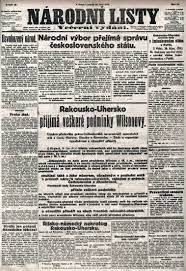 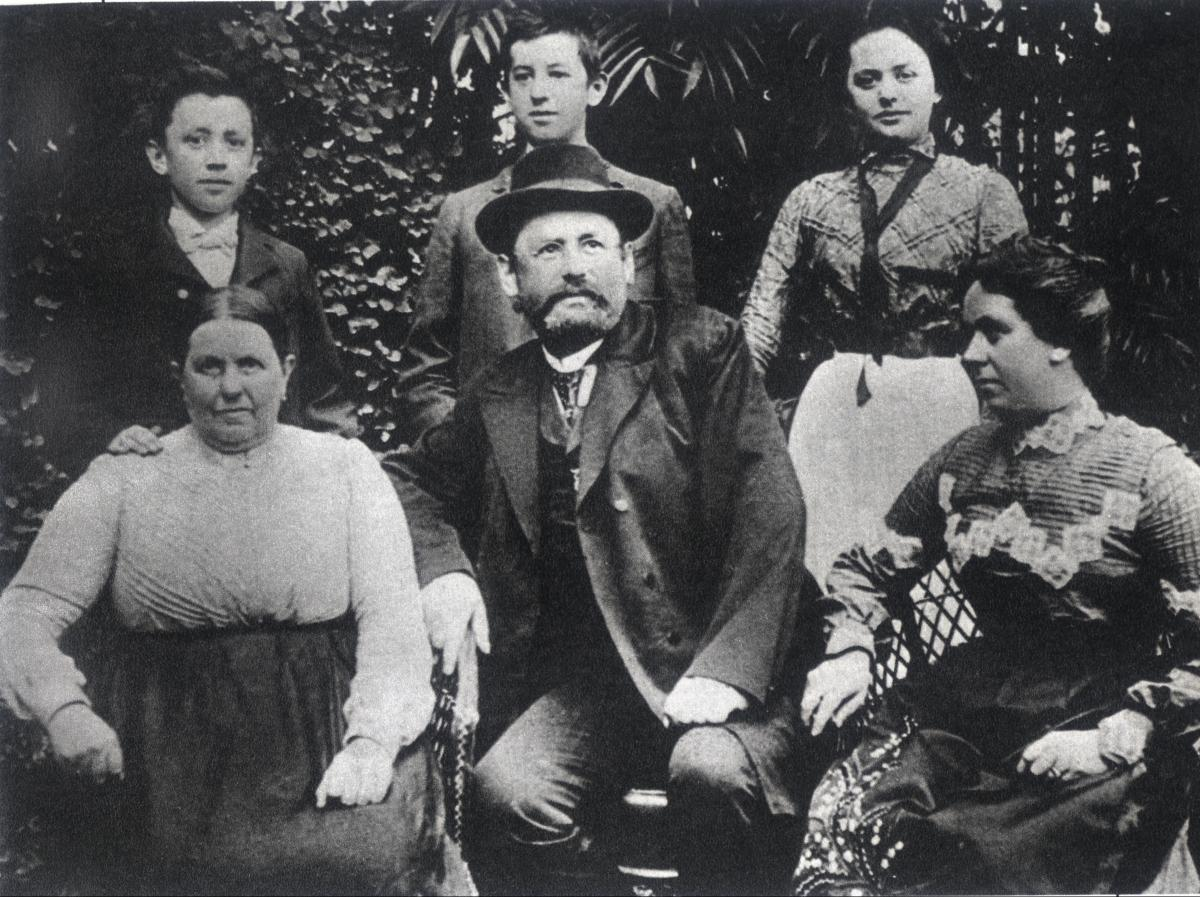 Díla
Cestopis: Anglické listy, Výlet do Španěl 
Povídky: Trapné povídky, Povídky z jedné a druhé kapsy
Dramata: R.U.R, Ze života hmyzu 
Román: Válka s mloky
Hovory s TGM
R.U.R
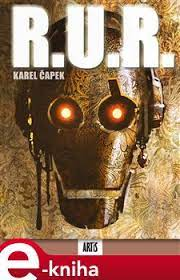 Slovo robot 
Autor varuje před technikou, která by se mohla obrátit proti lidstvu
Děkujeme za pozornost!!!!